R131-16
November 30, 2018
1
SPCSA Strategic plan
Open and Sustain Quality Schools

 Maintain Unwavering Commitment to High Quality Schools

 Ensure Fulfillment of Public School Obligations

Facilitate a Community of Practice Among Operators
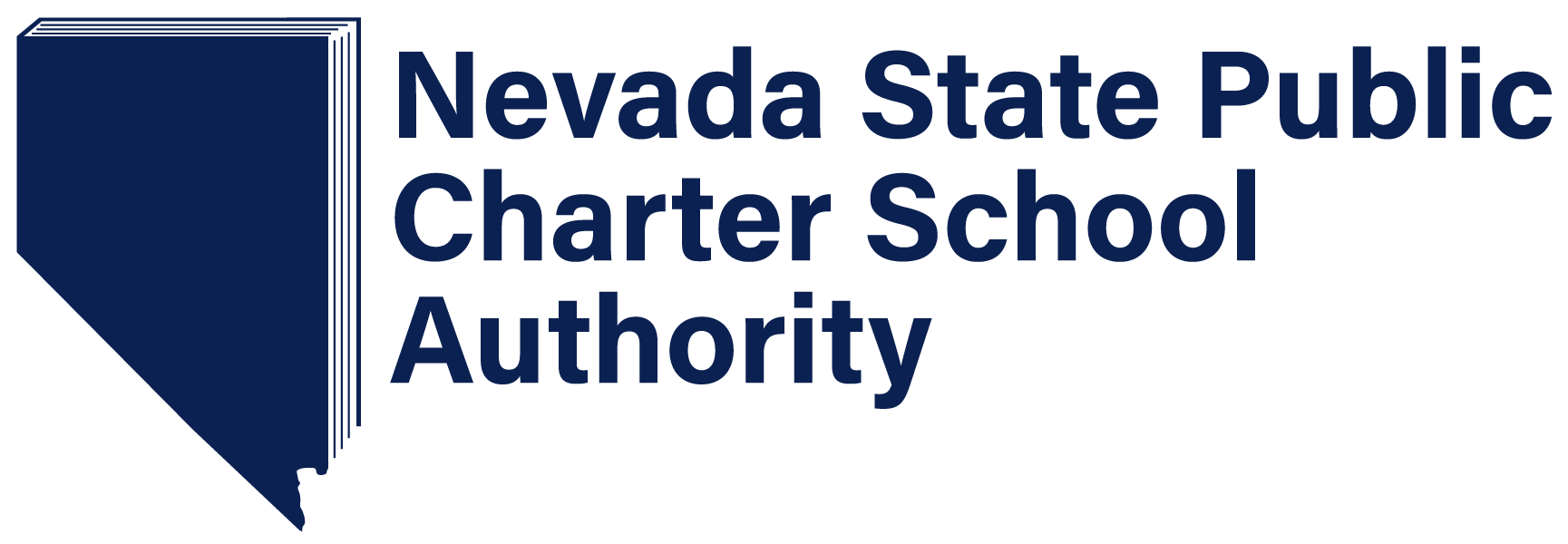 2
Principles of quality authorizing
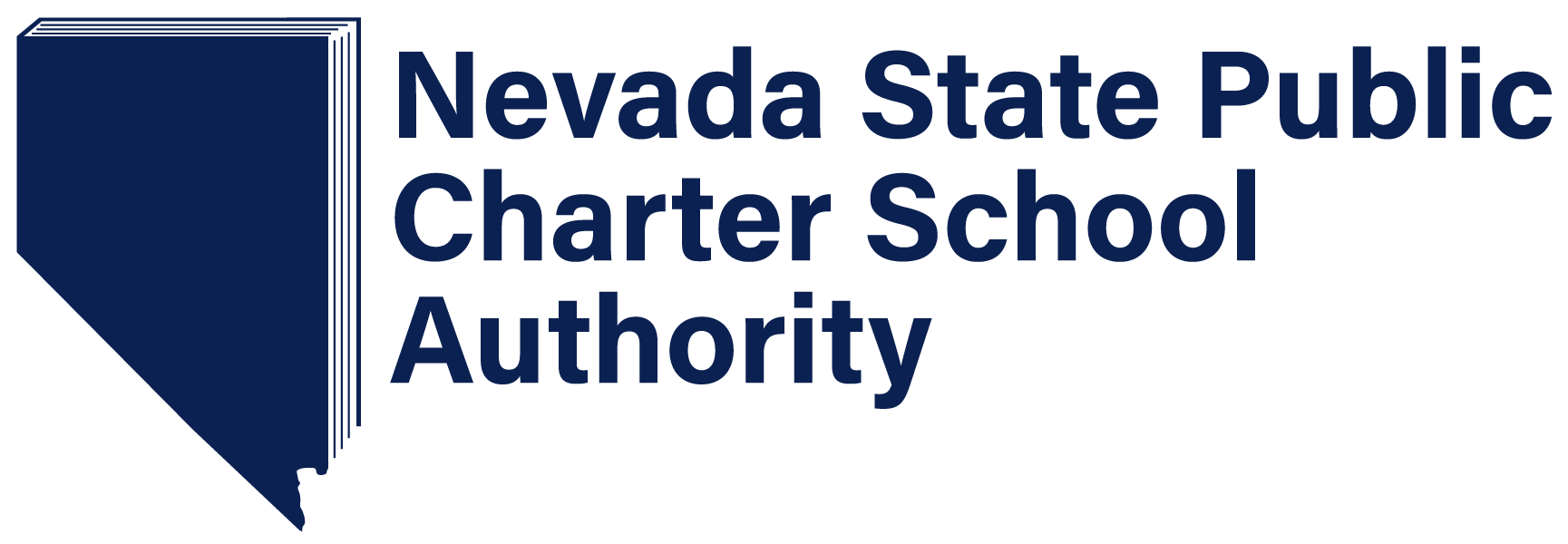 2018 Principles & Standards for Quality Charter School Authorizing
3
R 131-16
Allows for students at multi-campus charter schools to transfer within the network

 Permits sponsors to close an individual campus while keeping other(s) open

 Enables sponsors to require schools to submit a student recruitment plan

 Requires schools maintain accurate records related to enrollment, including its lottery process and waitlist
https://www.leg.state.nv.us/Register/2016Register/R131-16AP.pdf
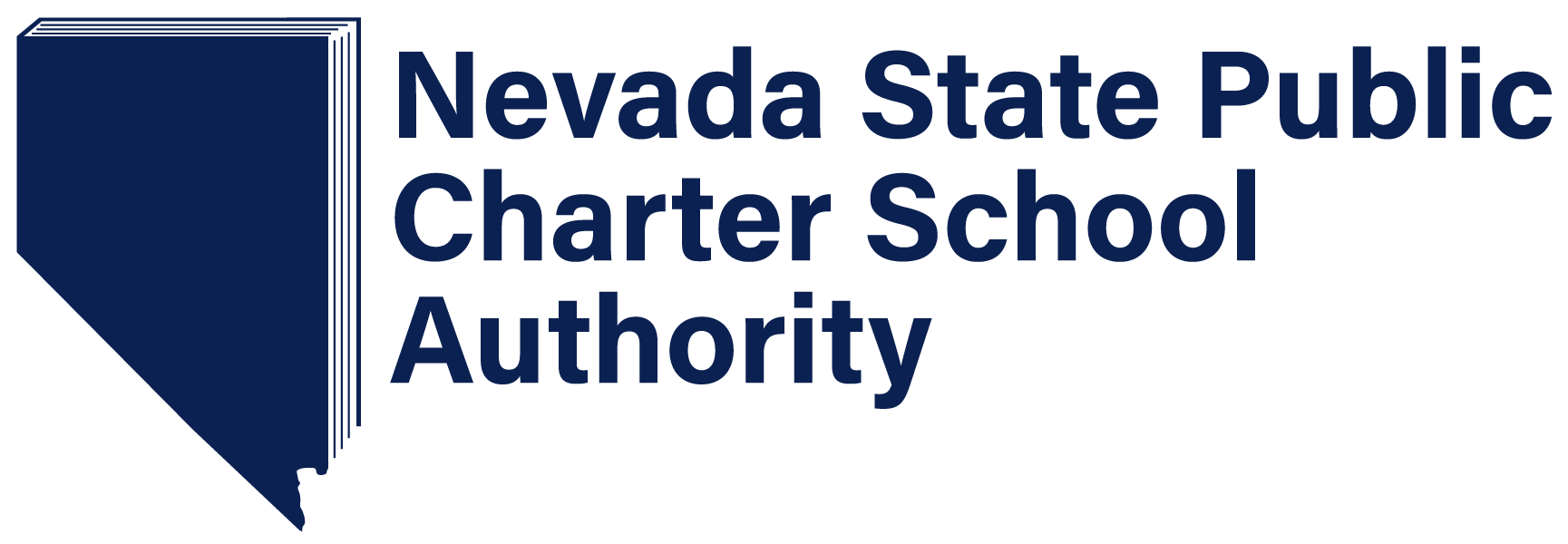 4
R 131-16
Prohibits public charter schools from:
Administering a test to prospective pupils or base an enrollment decision on the results from any test of the ability or achievement of a prospective pupil

Using financial incentives to recruit pupils

Design, use or intend to use requirements for enrollment in the charter school, including, without limitation, the payment of fees, expectations for the performance of volunteer work or attendance at informational meetings and interviews, for the purpose of discrimination

Require a prospective pupil or their family to attend an interview or informational meeting as a condition of applying, enrolling or attending
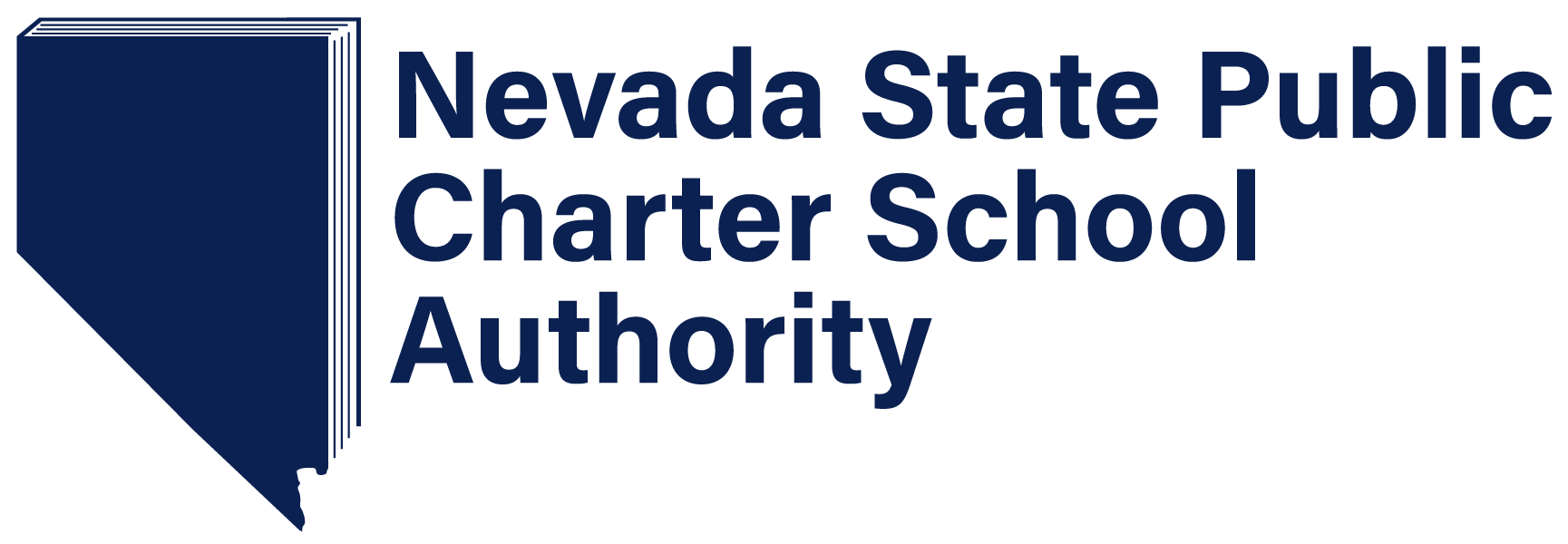 5
R 131-16
Prohibits public charter schools from:
Requiring a pupil or their family to submit copies of student records prior to the acceptance of admission

Complete an affidavit or any other document as a condition of applying enrolling or attending

Requiring the payment of a fee as a condition of applying for, enrolling in or attending

Adopt a fee policy unless it is approved the sponsor and contains a provision for the waiver of all fees for any pupil who qualifies to participate in a program for free or reduced-price meals
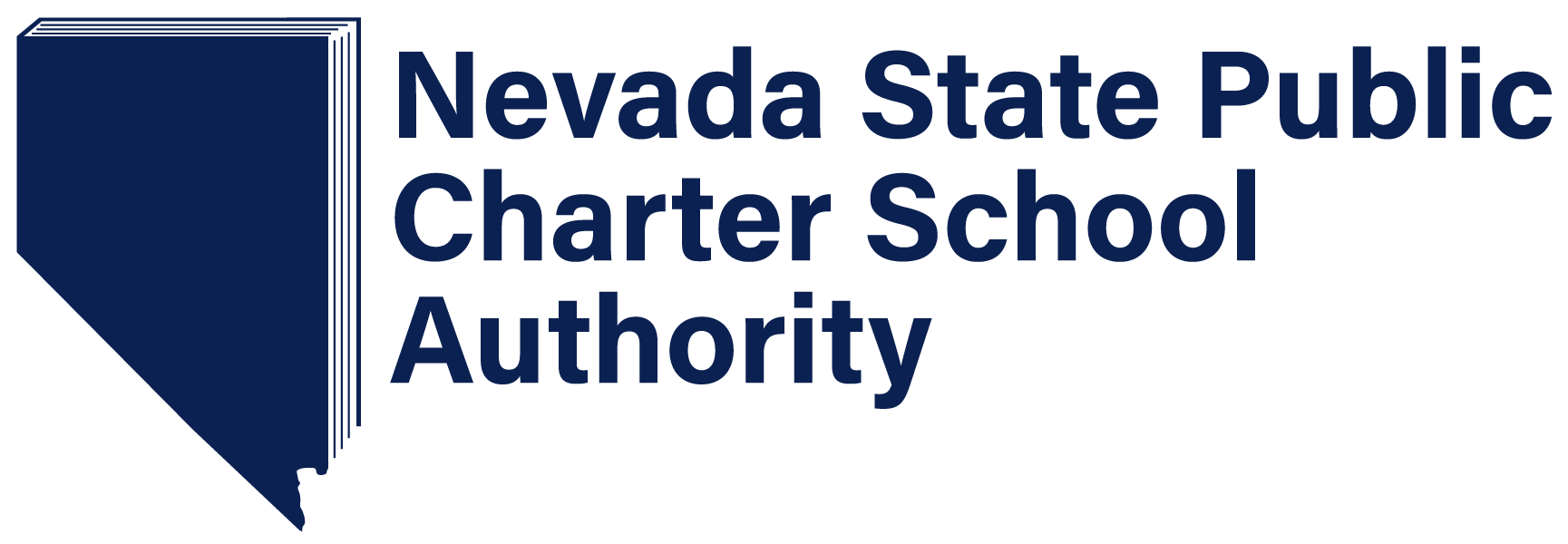 6
Authority oversight
Reviewing student and parent handbooks for all sponsored schools

Examining all materials on individual school websites

Providing schools with resources to assist in modifying any current school policies or practices

Checking compliance and implementation of policies during site evaluations
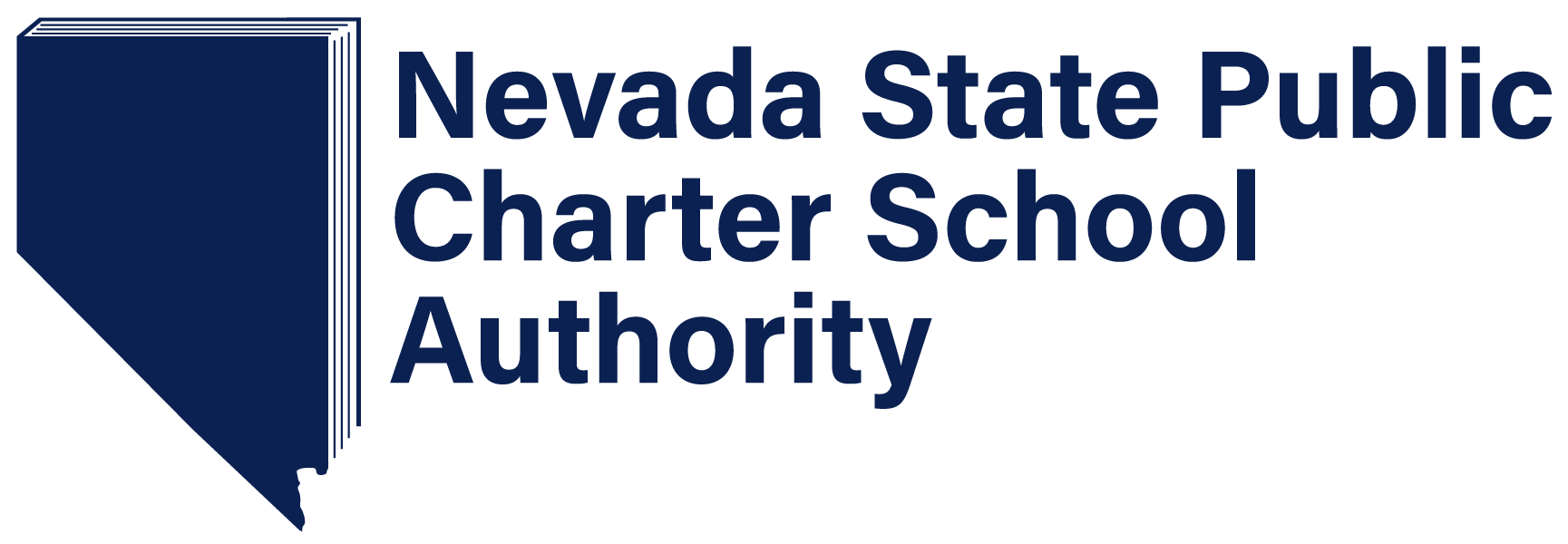 7
Why is this important?
Holds schools accountable for fulfilling fundamental public-education obligations to all students

Holds schools accountable for fulfilling fundamental obligations to the public

Ensures that the SPCSA is promoting effective and efficient public stewardship, compliance with applicable laws and regulations, and ethical conduct

Supports parents and students in being well-informed about the quality education provided by charter schools
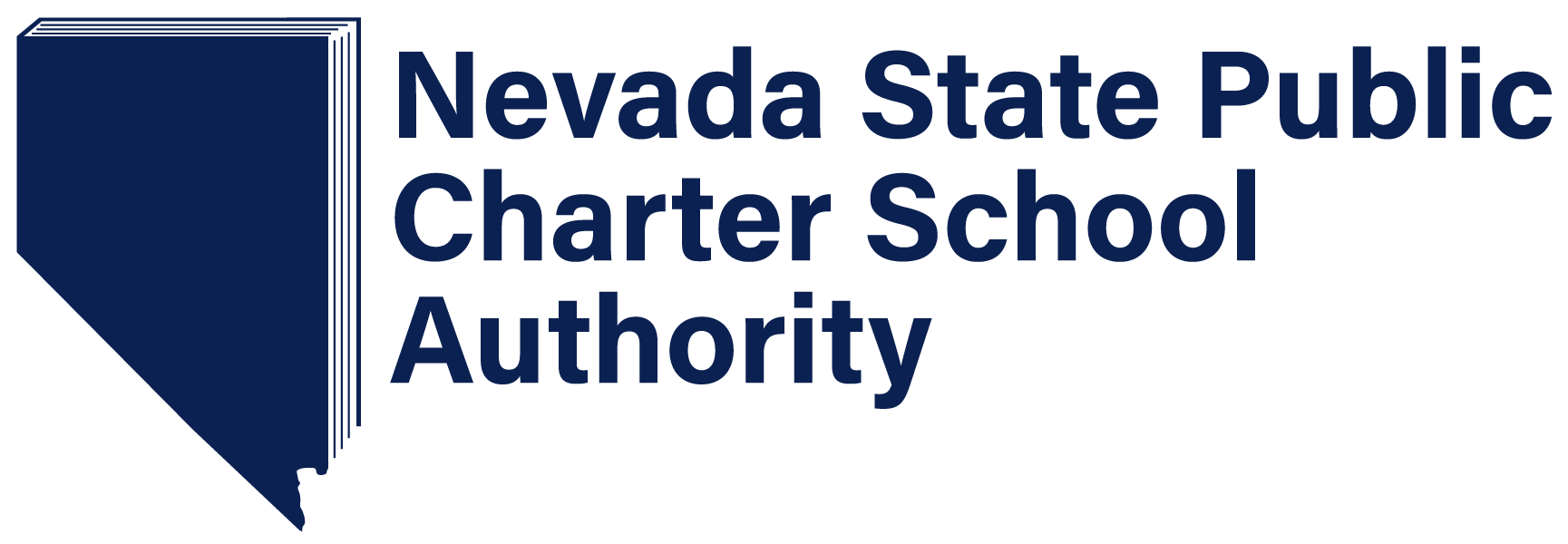 8
Questions
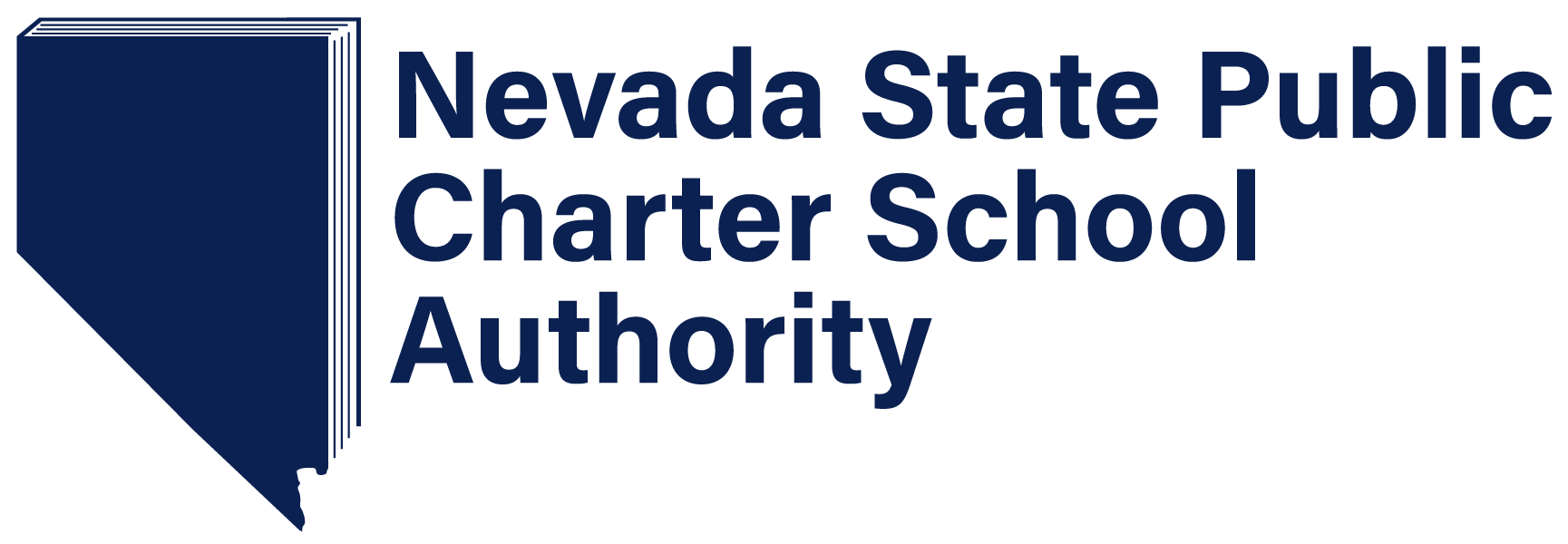 9